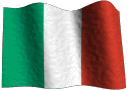 Parliamo italiano!
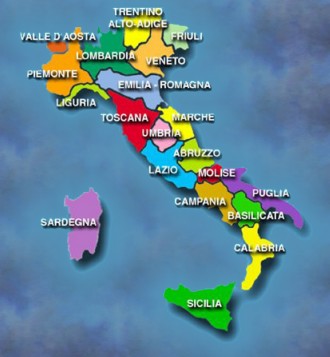 Buongiorno, BBuongiorno
Dove siamo?  Quale città?
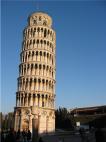 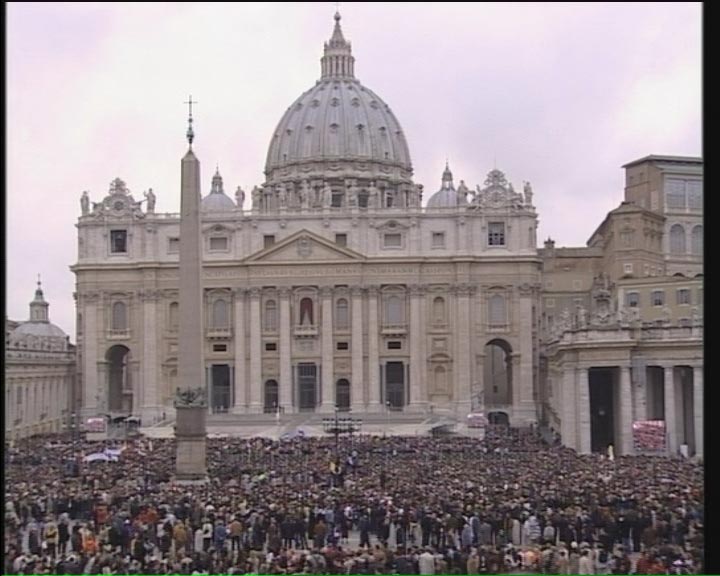 ROMA
PISA
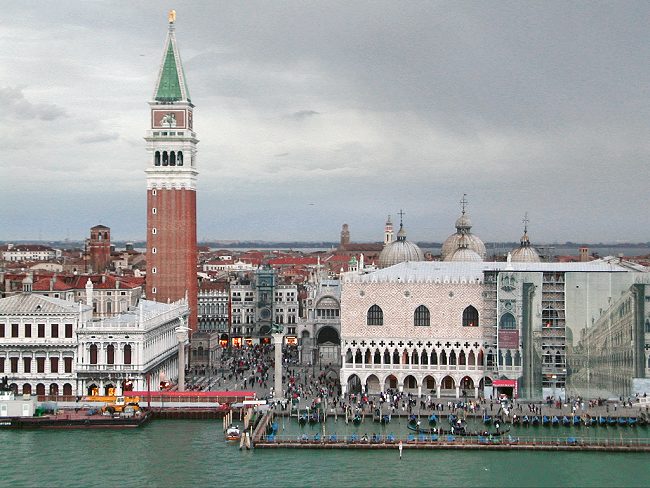 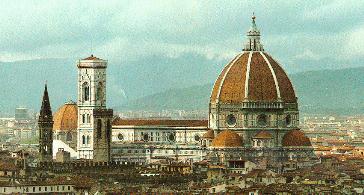 FIRENZE
VENEZIA
Dove siamo? Le montagne
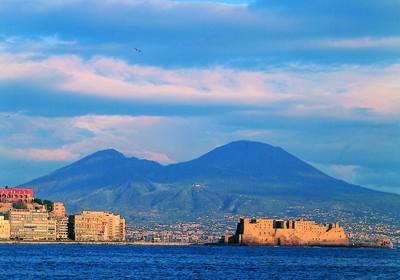 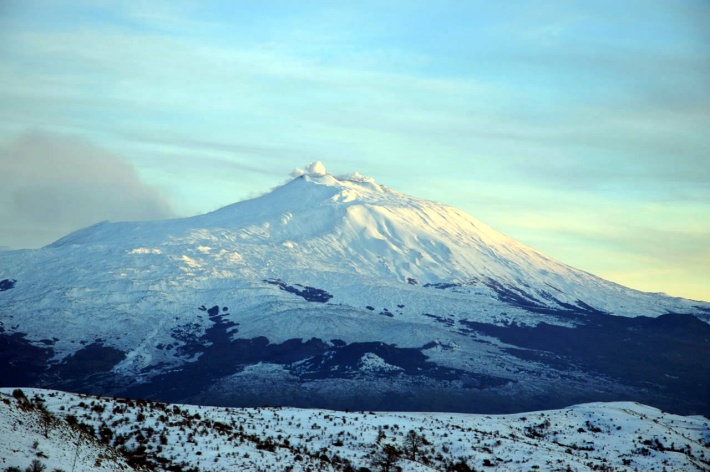 A
B
Etna (in Sicilia)
Vesuvio (vicino a Napoli)
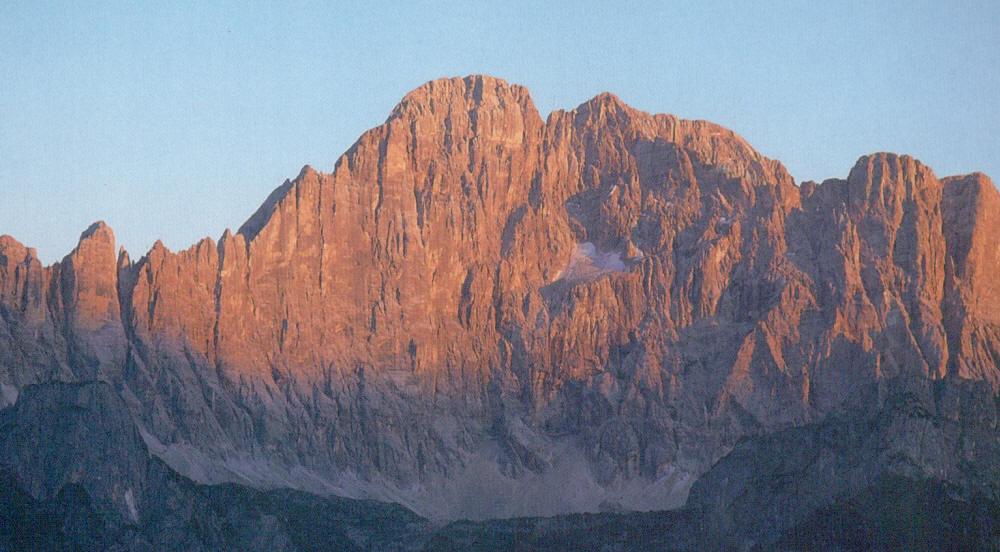 C
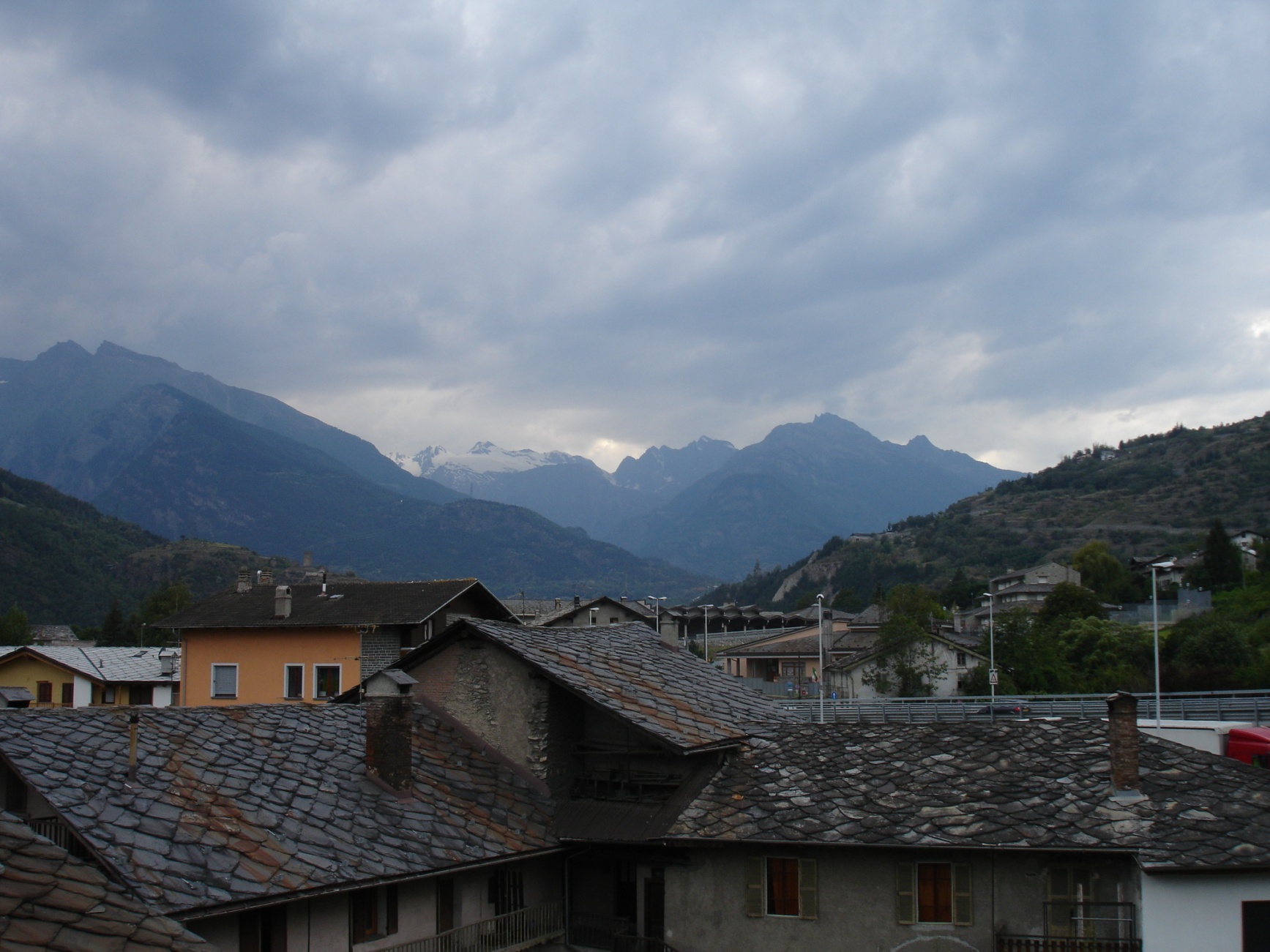 D
Monte Bianco (nelle Alpi)
Le Dolomiti (nel nord-est)
1 Monte Bianco (nelle Alpi)	2 Vesuvio (vicino a Napoli)  
3 Le Dolomiti (nel nord-est) 	4 Etna (in Sicilia)
vocabolario
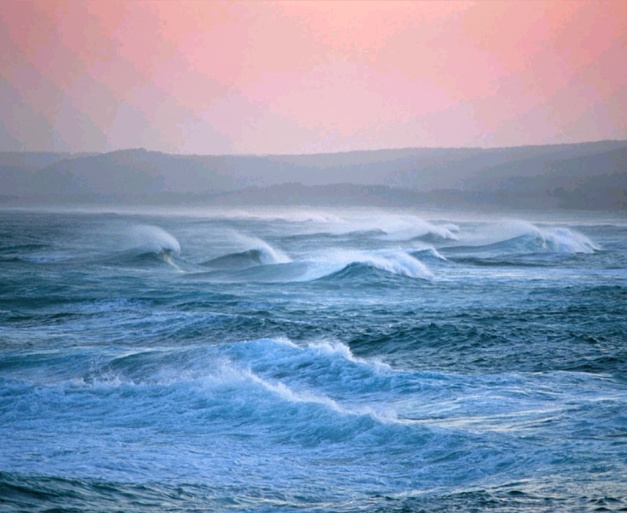 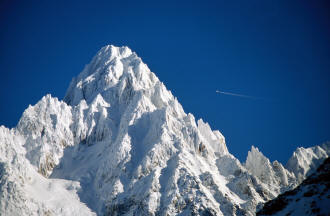 Il mare
Una montagna
Un lago
La campagna
Una città
La spiaggia
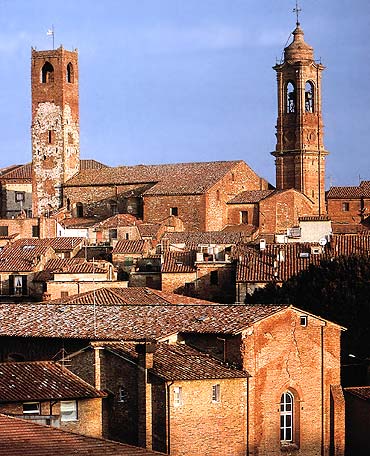 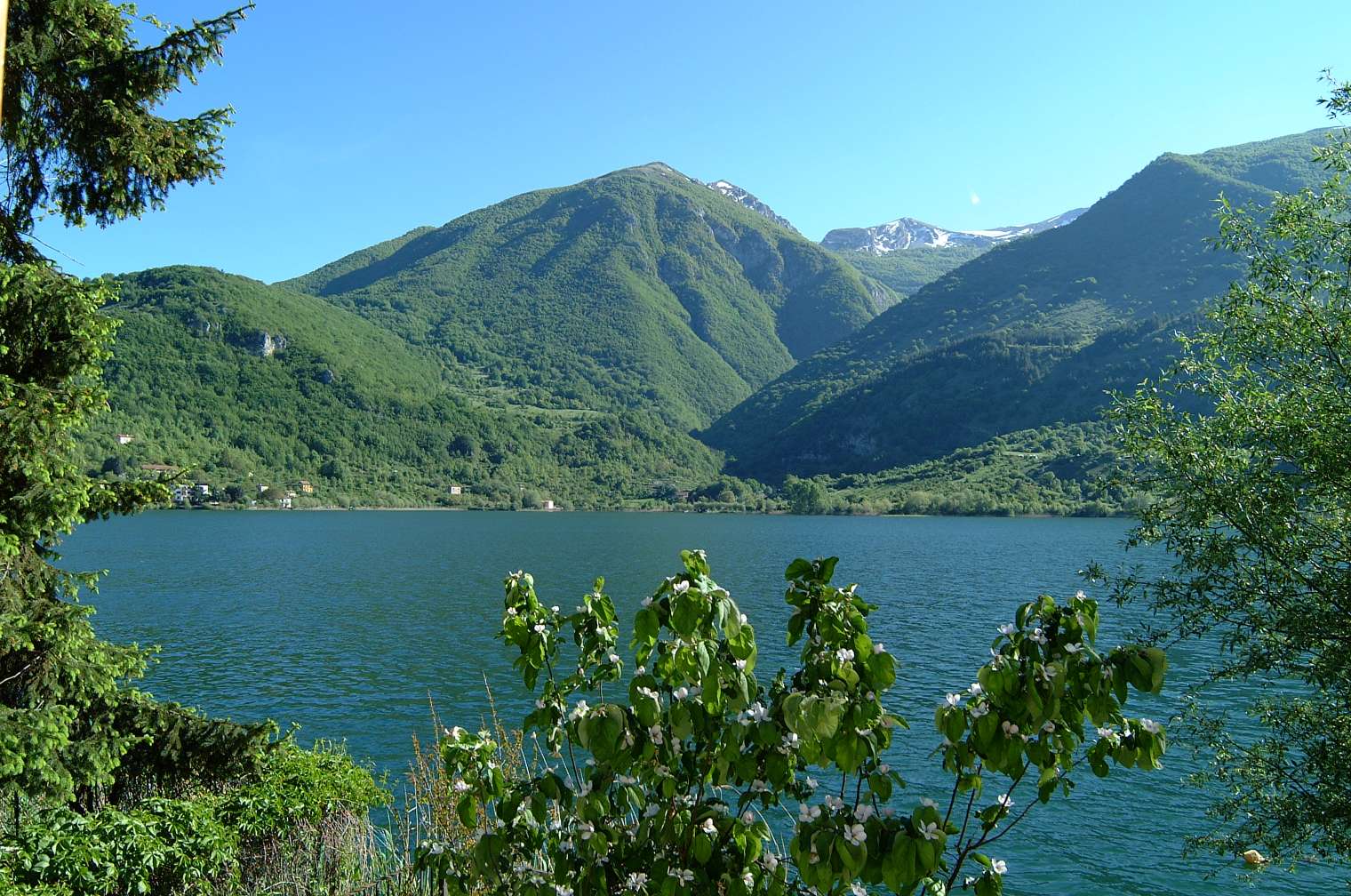 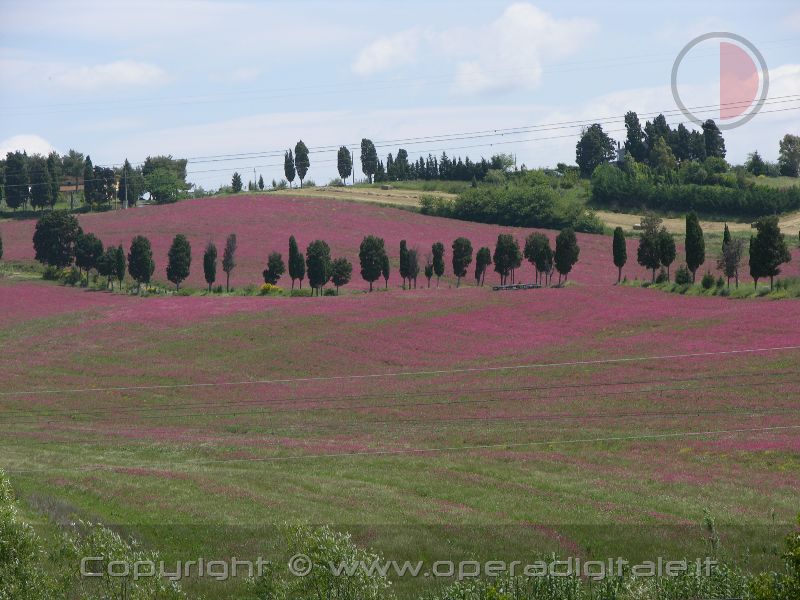 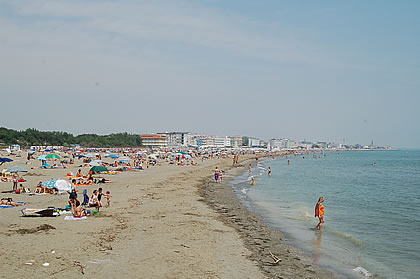 Il cibo
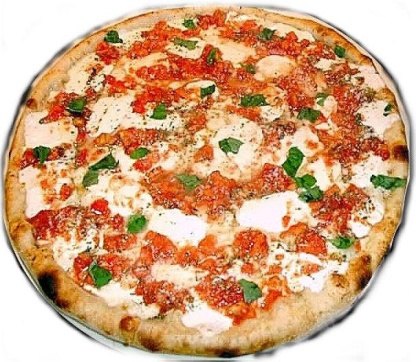 Acqua
Gelato
Pane
Panino
Pasta 
Spaghetti
Lasagne
Pizza
Prosciutto
Vino
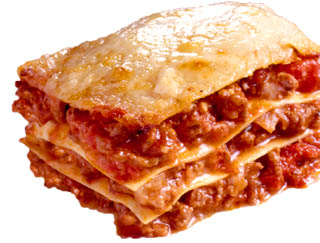 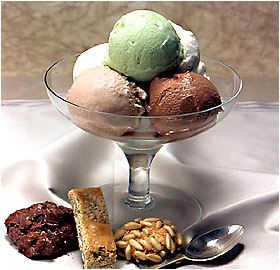 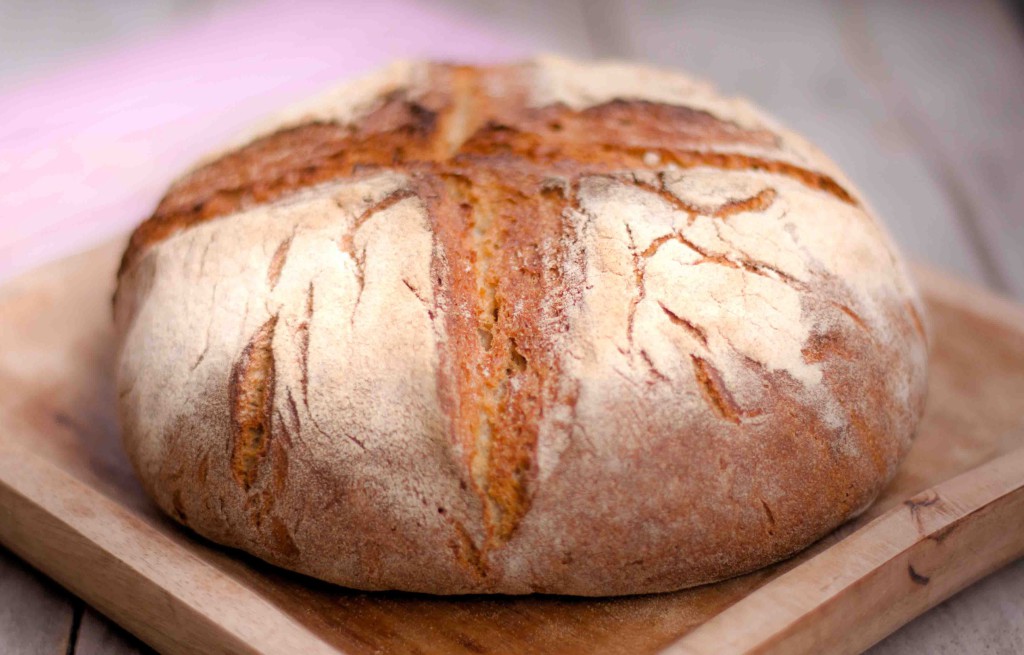 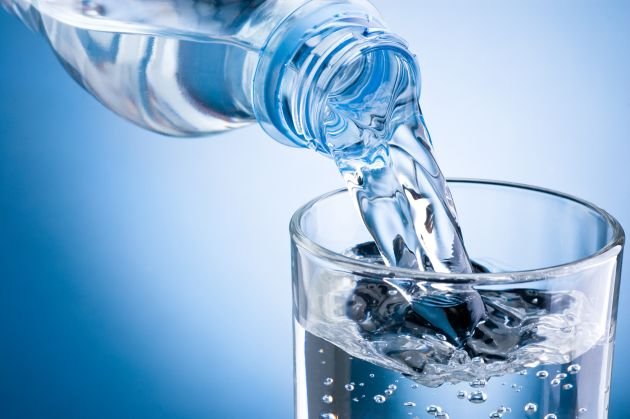 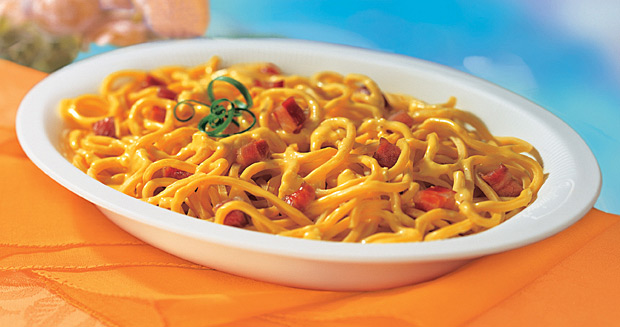 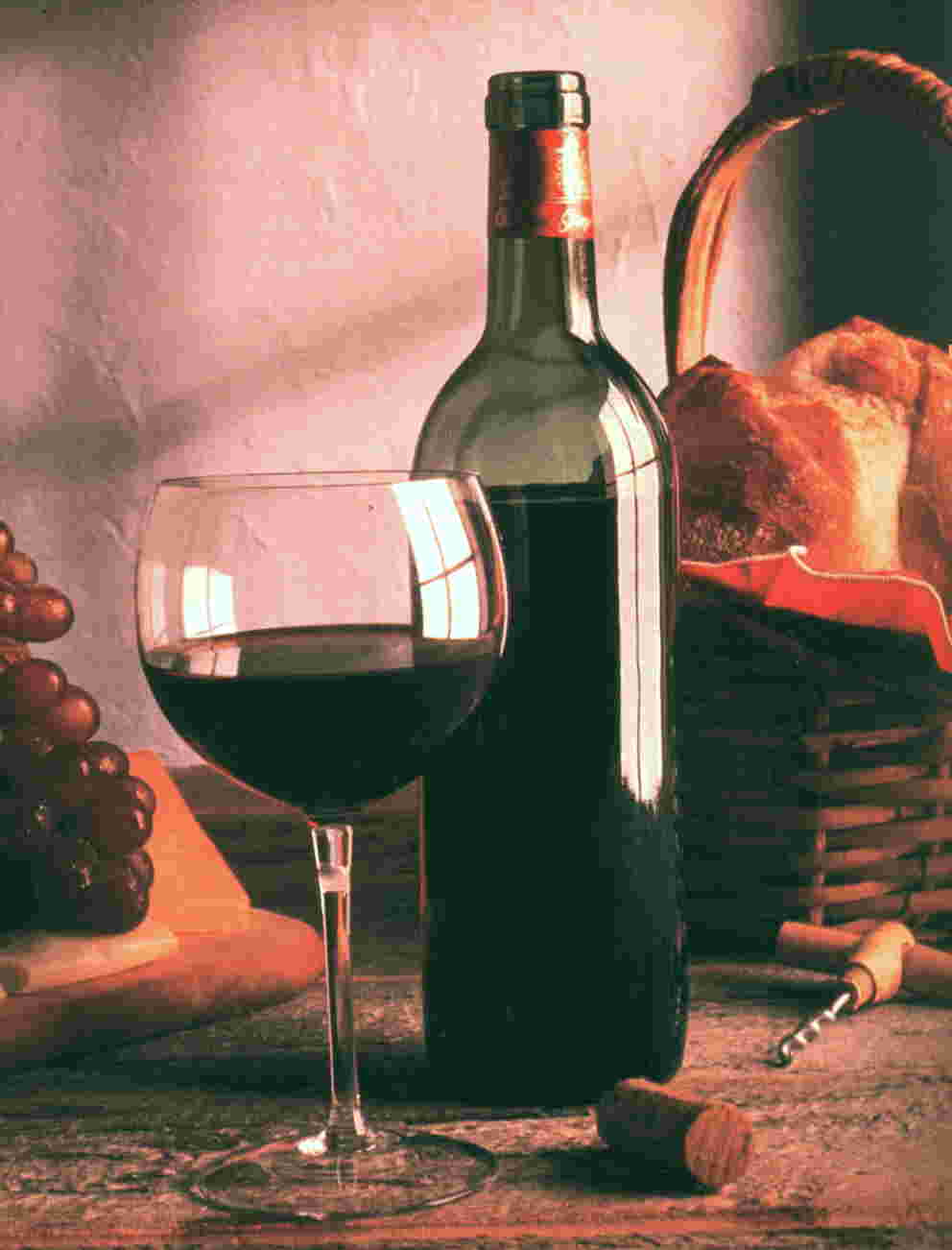 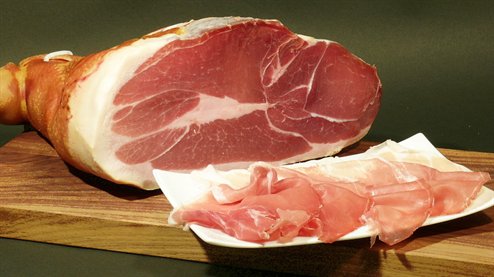 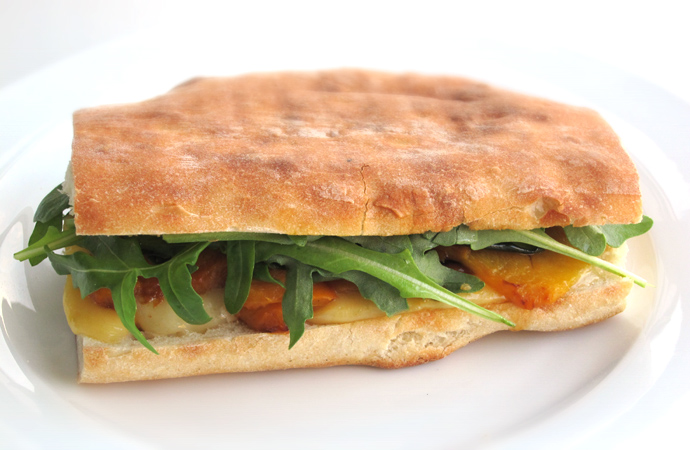 Marchi italiani
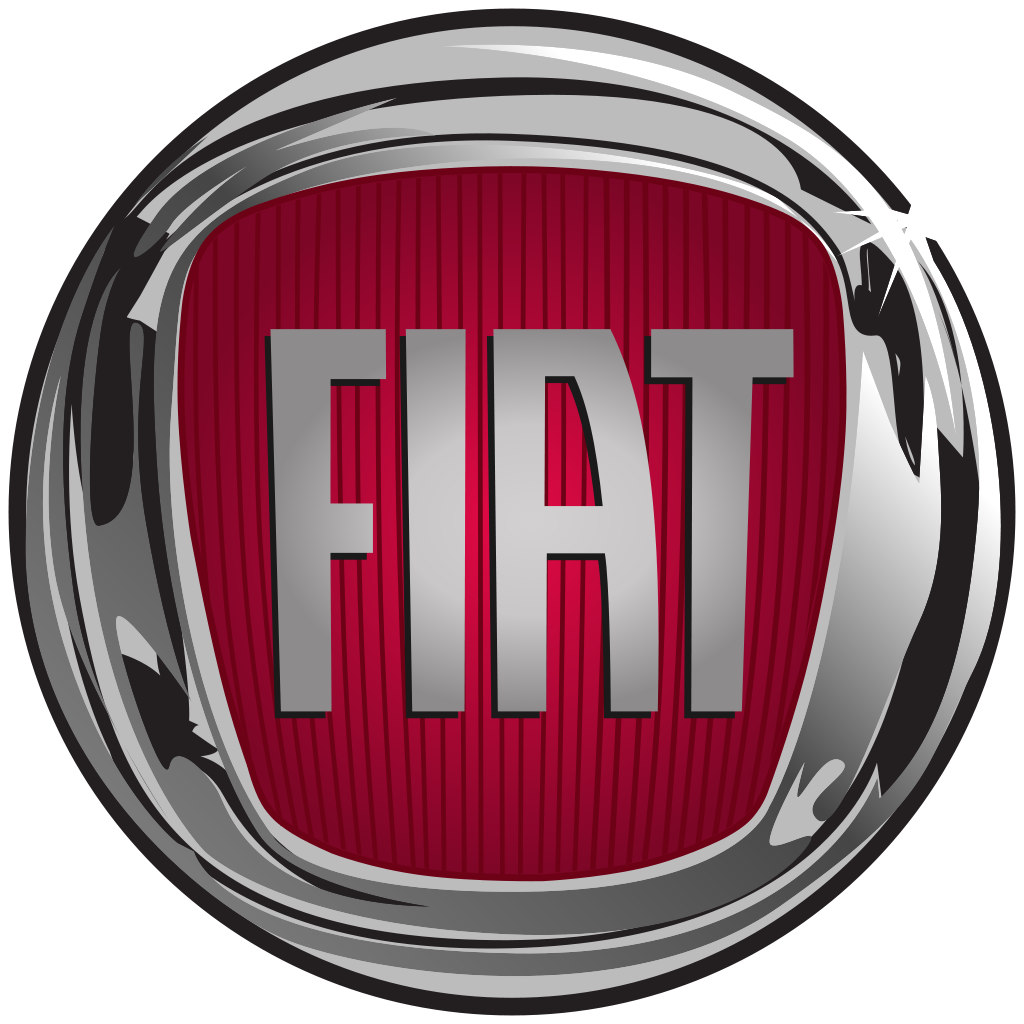 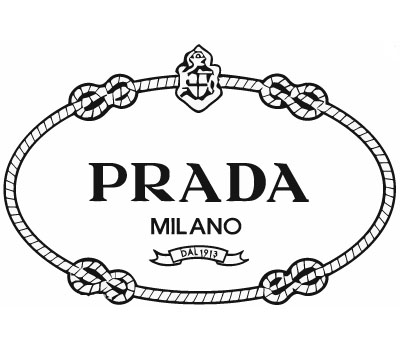 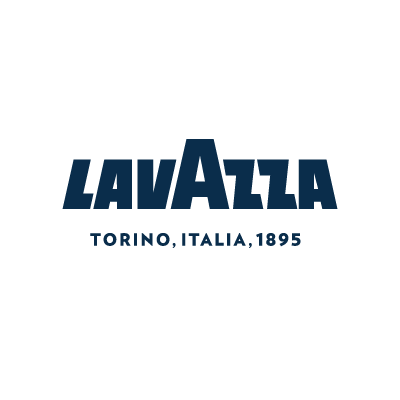 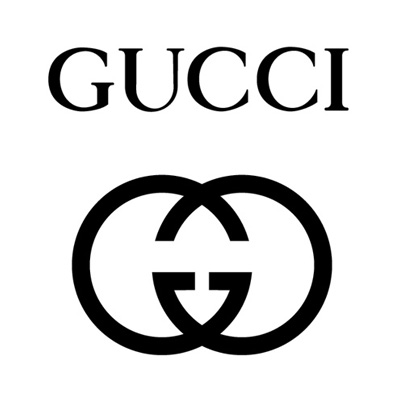 Moda
Automobili
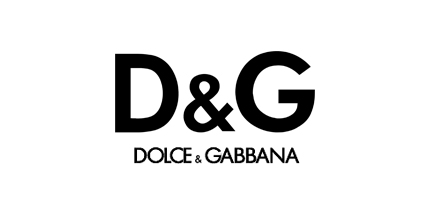 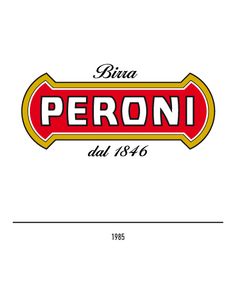 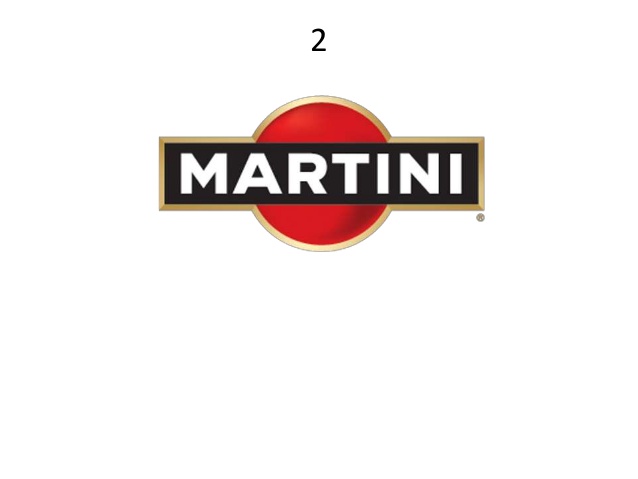 Birra
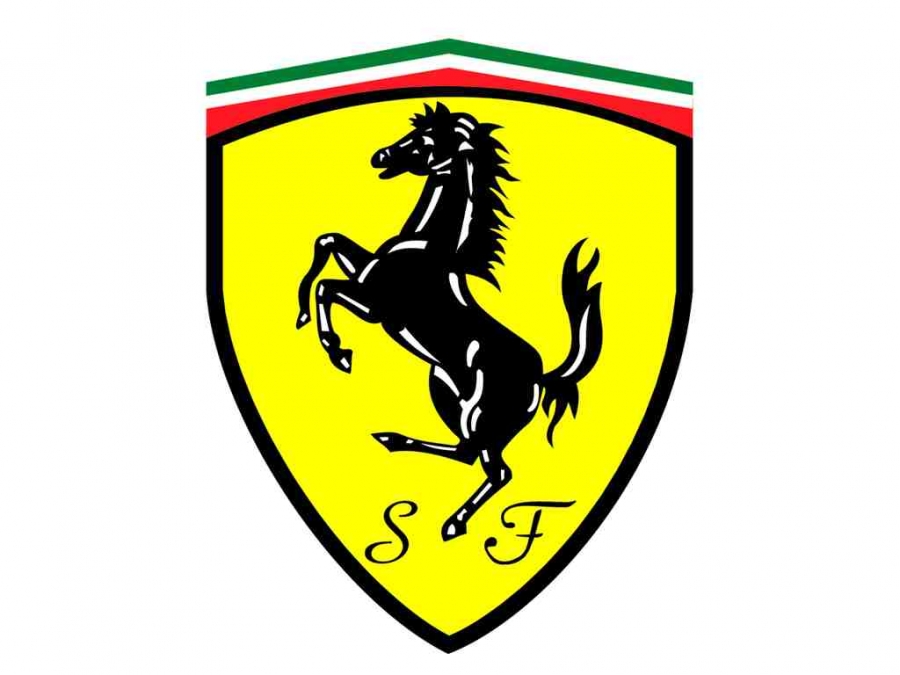 Caffè
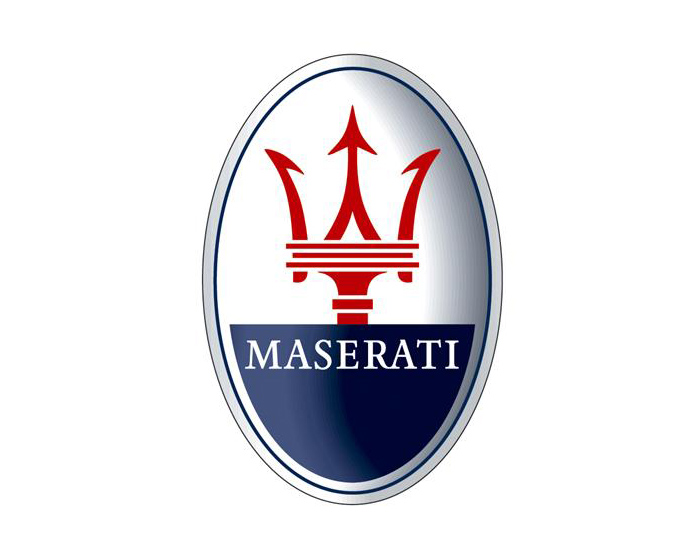 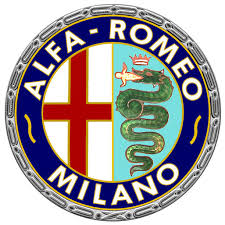 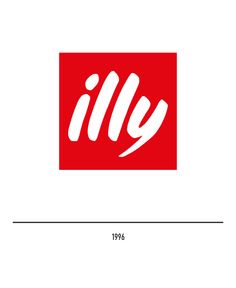 Cibo
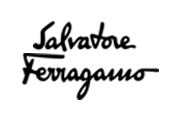 Aperitivo
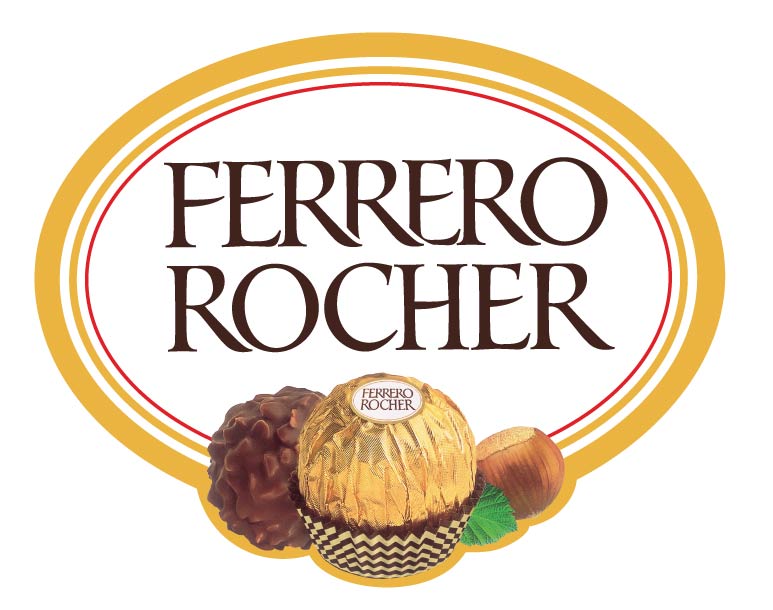 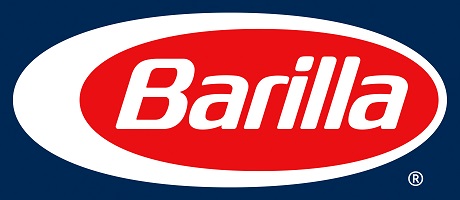 Cioccolatini
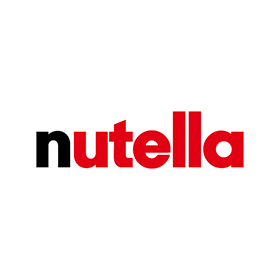 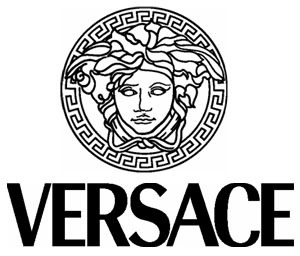 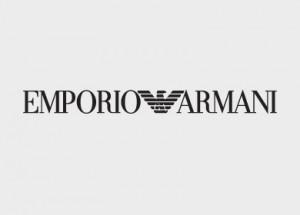 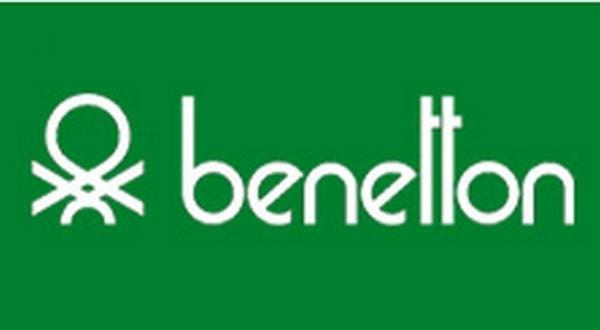 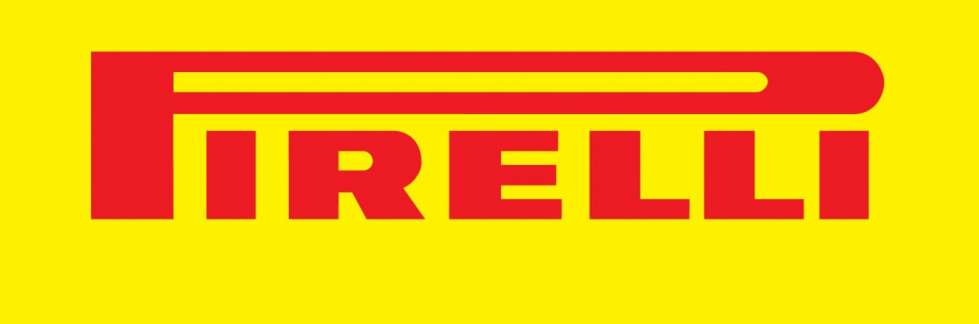 Italiani famosi
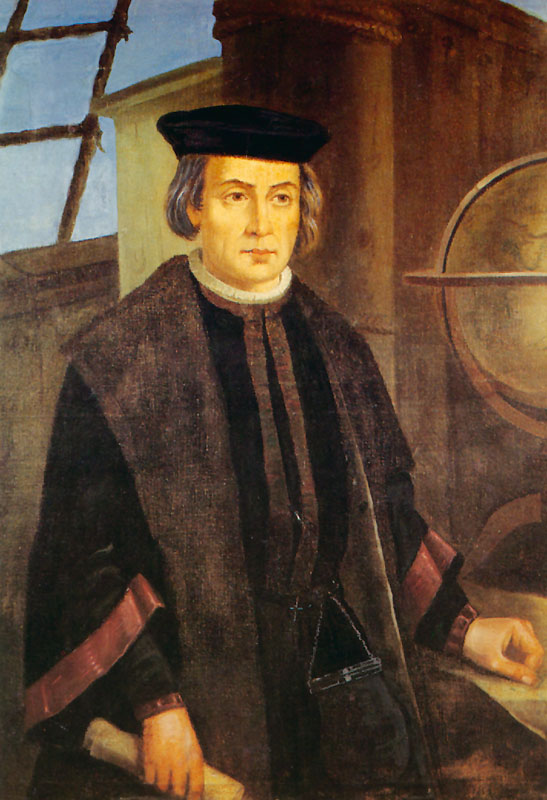 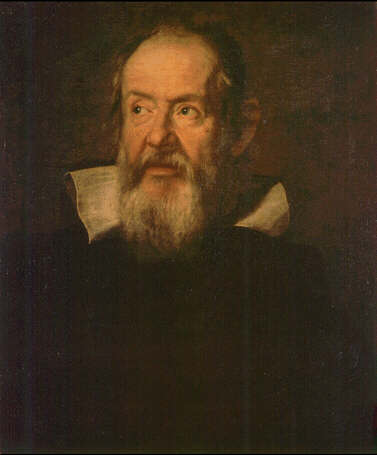 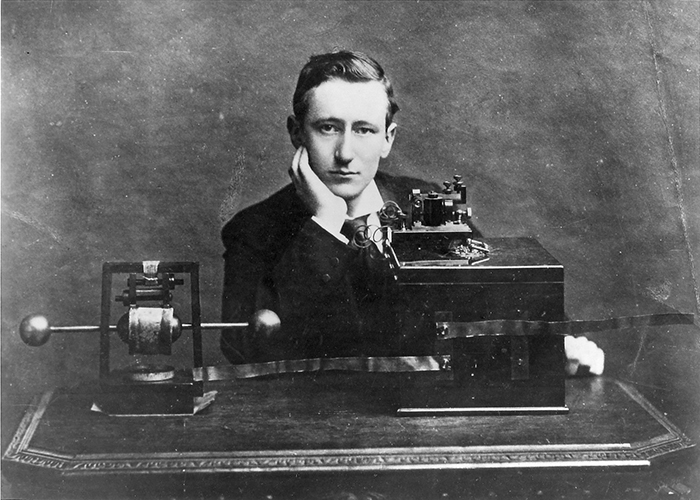 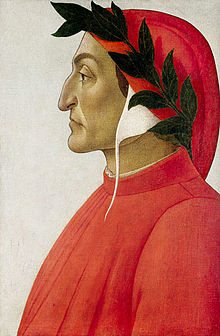 Guglielmo Marconi
Cristoforo Colombo
Galileo
Dante
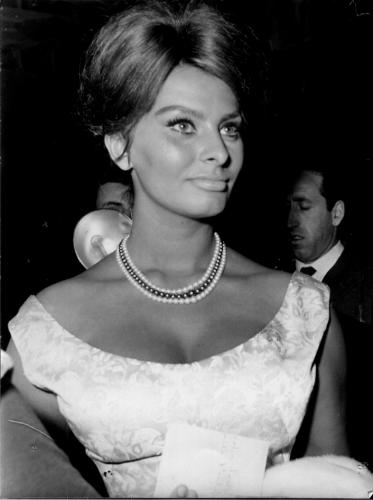 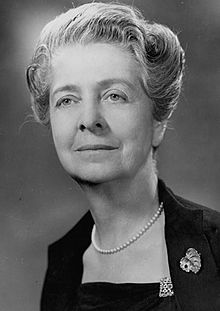 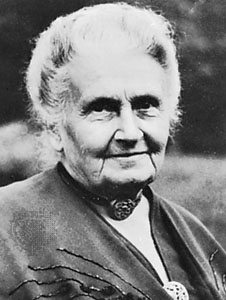 Sofia Loren
Ho scoperto l’America
Uno scienziato famoso
Ha inventato il telefono
Ha scritto la Divina Commedia
Una professoressa famosa
Un’attrice molto bella
Ha vinto il premio Nobel per la medicina
Maria Montessori
Rita Levi-Montalcini
Film Italiani
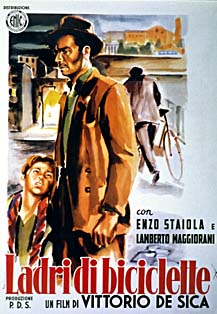 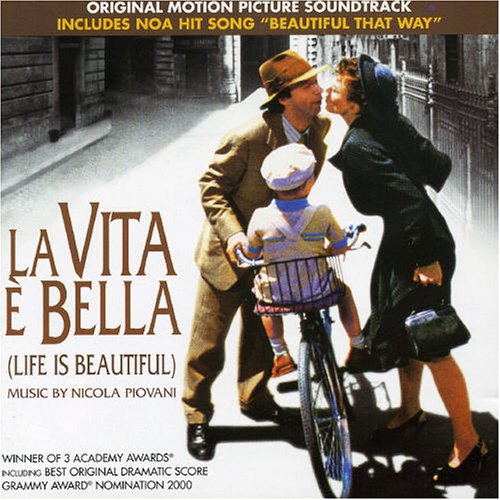 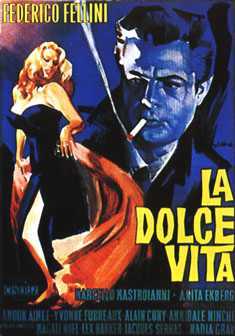 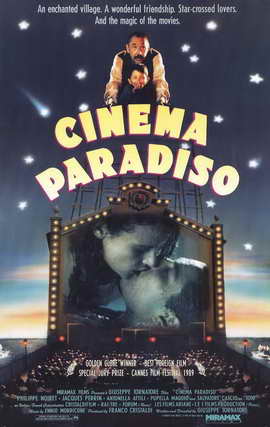 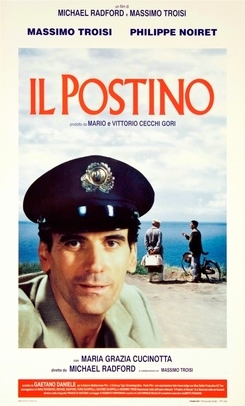 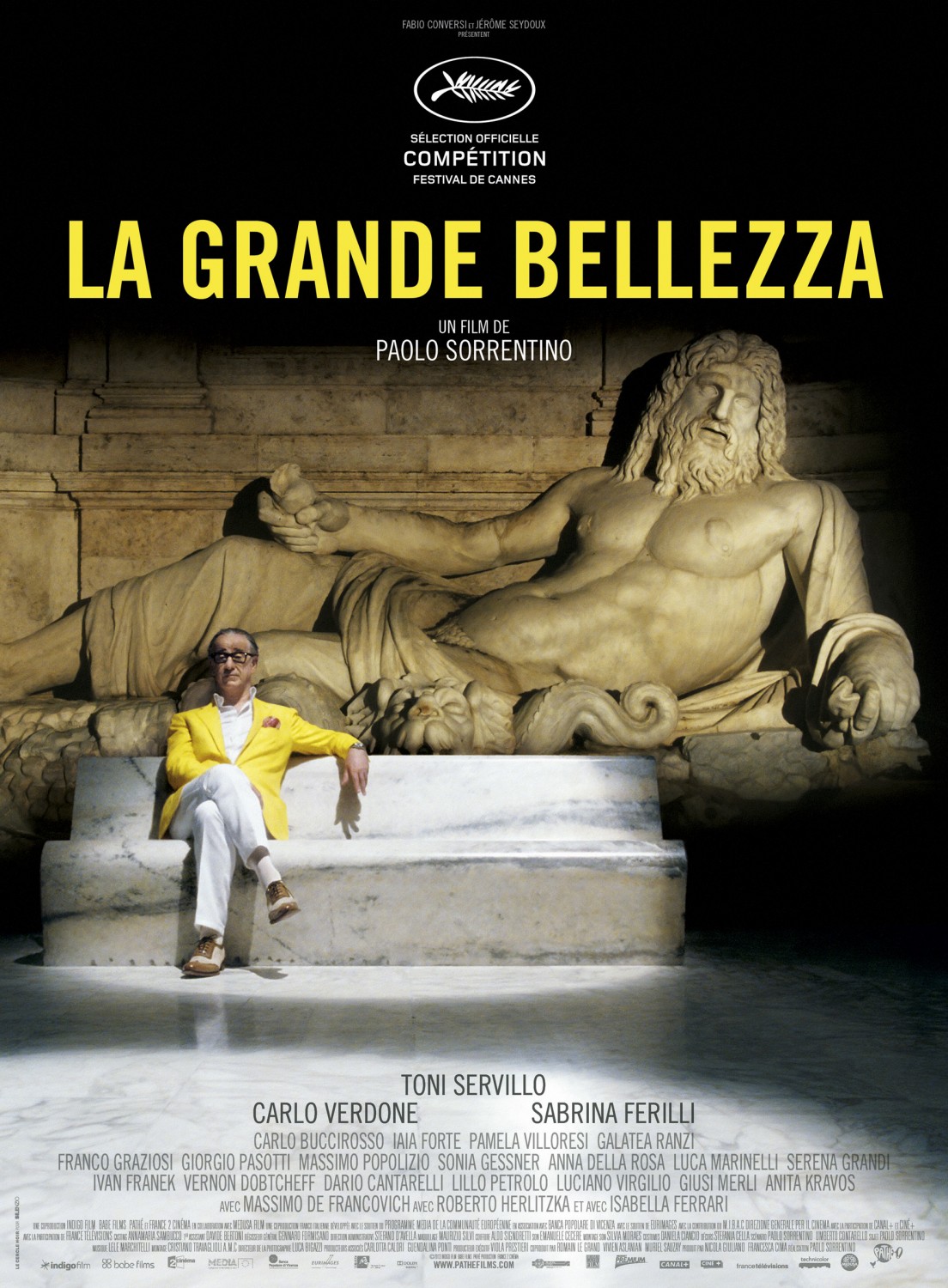 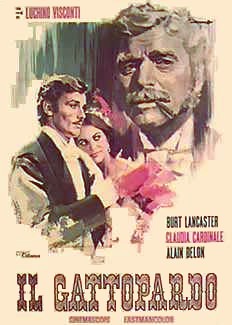 Films set in Italy
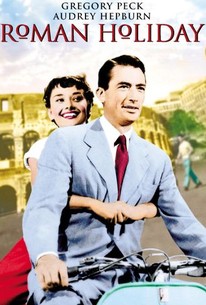 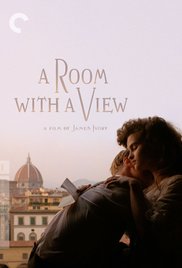 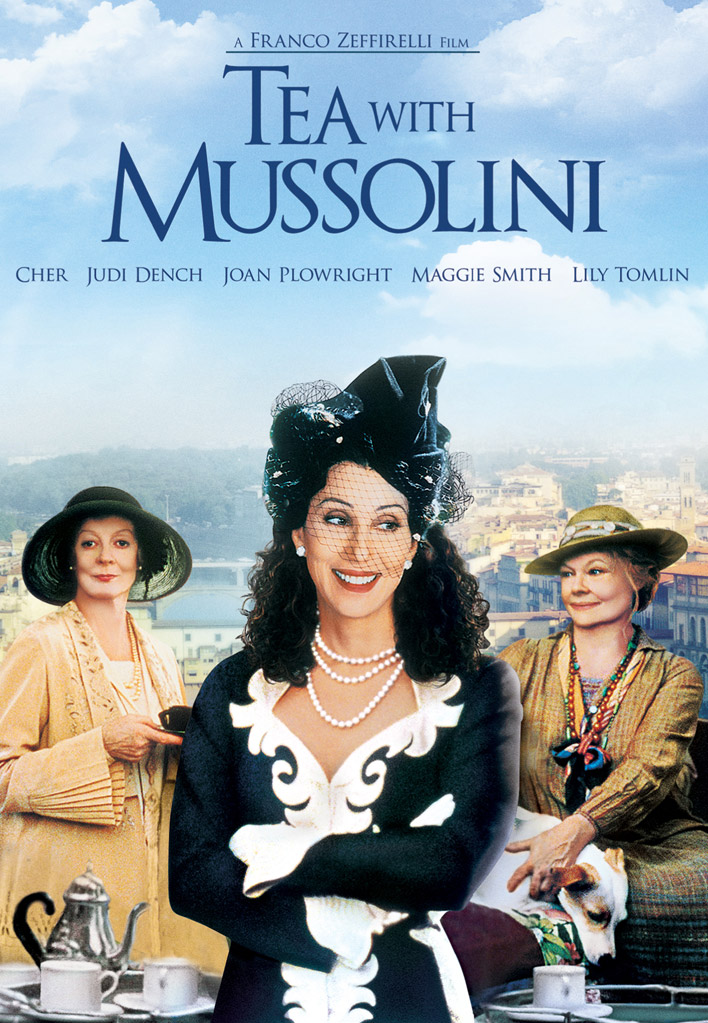 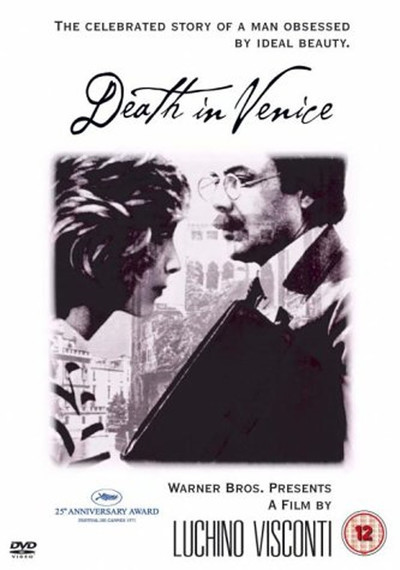 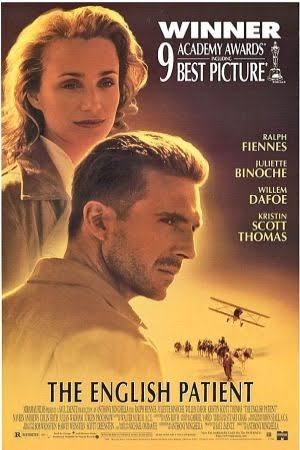 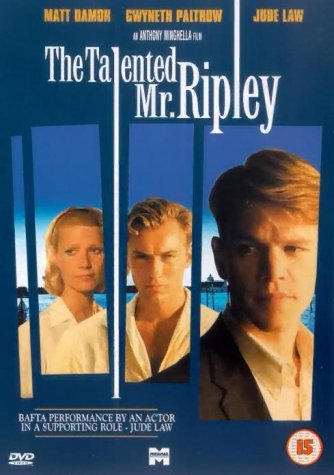